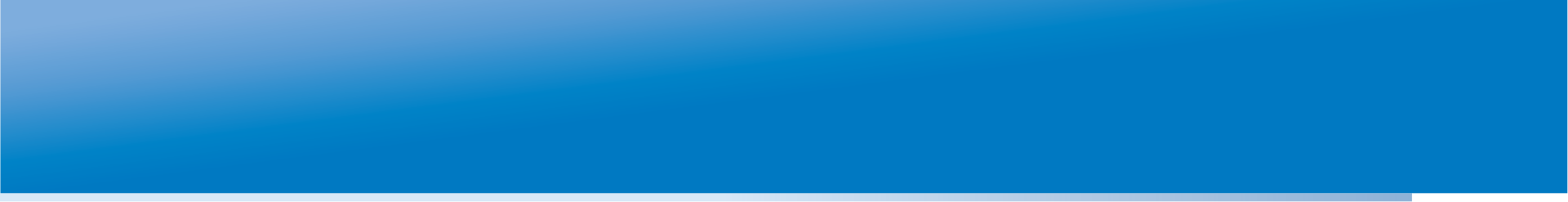 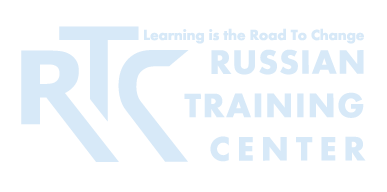 РОССИЙСКИЙ ТРЕНИНГОВЫЙ ЦЕНТР
Института управления образованием РАО
4 декабря 2013 года
Добро пожаловать на вебинар


«Интернет-платформа ГлобалЛаб как инструмент организации совместной сетевой проектно-исследовательской деятельности учащихся»
17
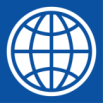 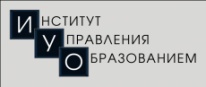 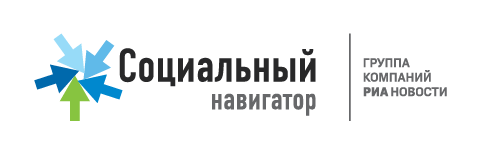 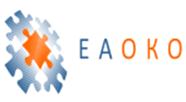 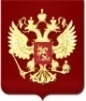 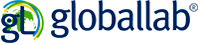 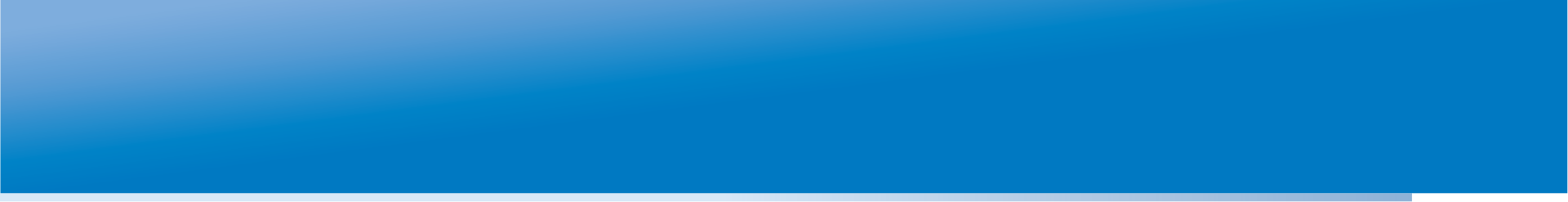 УЧАСТНИКИ ВЕБИНАРА
ДОКЛАДЧИКИ
Болотов Виктор Александрович, научный руководитель РТЦ ИУО РАО, академик РАО, д.п.н.;
Злочевская Яна Олеговна, ведущий тьютор ГлобалЛаб, старший преподаватель МИОО.

ВЕДУЩИЙ
Вальдман Игорь Александрович, директор Российского тренингового центра ИУО РАО, к.п.н

ТЕХНИЧЕСКАЯ ПОДДЕРЖКА и РАБОТА С ВОПРОСАМИ УЧАСТНИКОВ 
Иванова Екатерина Борисовна –  методист по дистант. обучению РТЦ ИУО РАО
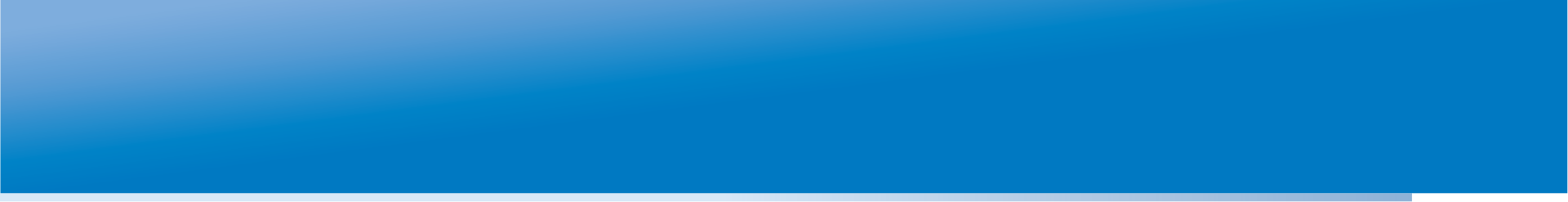 МАТЕРИАЛЫ СЕМИНАРА
Материалы вебинара будут доступны на сайте Российского тренингового центра по адресу

http://www.rtc-edu.ru/trainings/webinar/319
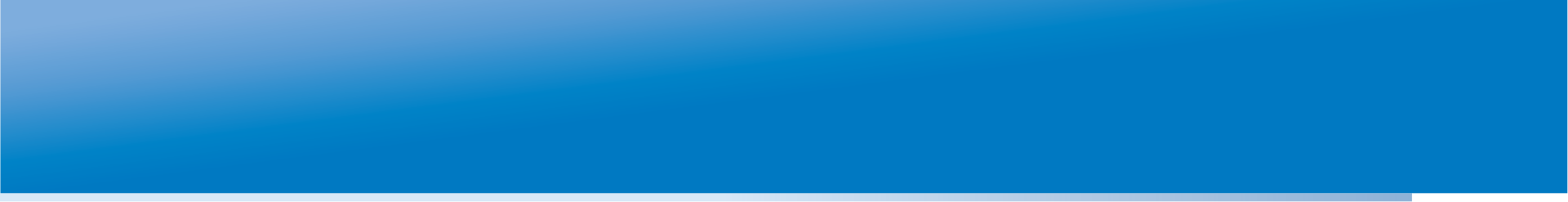 СТАТИСТИКА УЧАСТНИКОВ ВЕБИНАРА
на 3.12.2013 на вебинар зарегистрировались представители
155 организаций из 34 регионов РФ и 3 стран – Республик Беларусь, Казахстан и Приднестровской Молдавской Республики.
Организации
Школы и вузы –  114
Институты повышения квалификации/развития образования   –   15
Центры оценки качества образования  –  9
Информационные и методические центры  –   8Органы управления образованием  –   6
Научные организации –  3
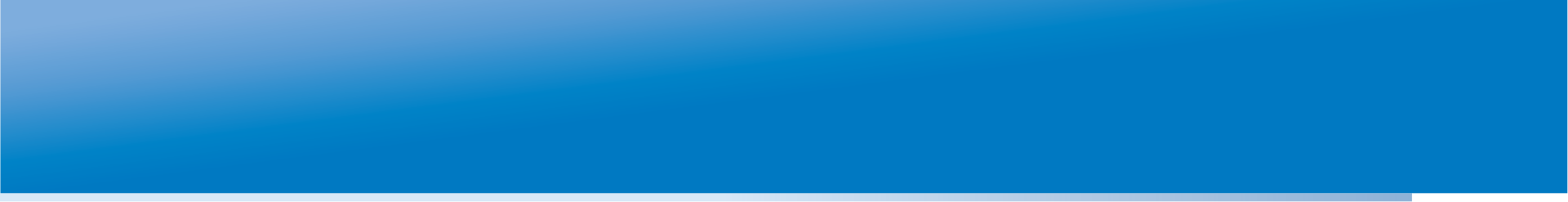 Ближайшие мероприятия РТЦ
9 декабря 2013
Вебинар «Использование  контекстных данных в системе управления качеством образования»
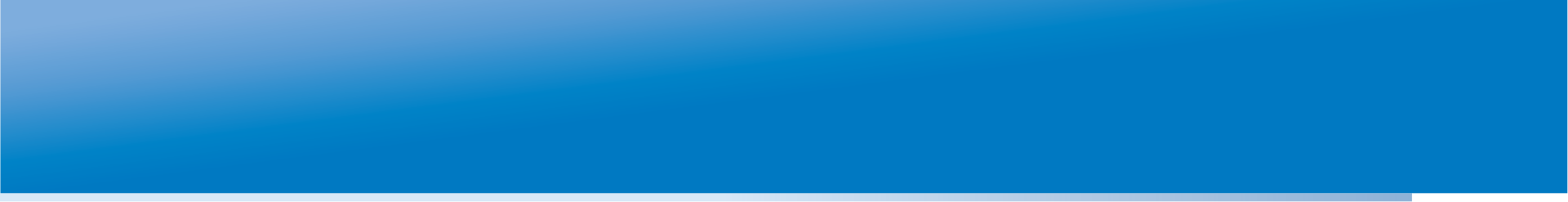 СПАСИБО ЗА ВНИМАНИЕ!
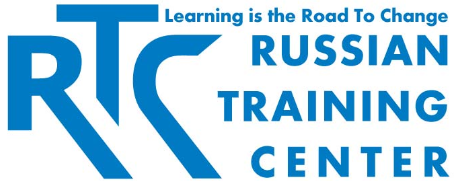 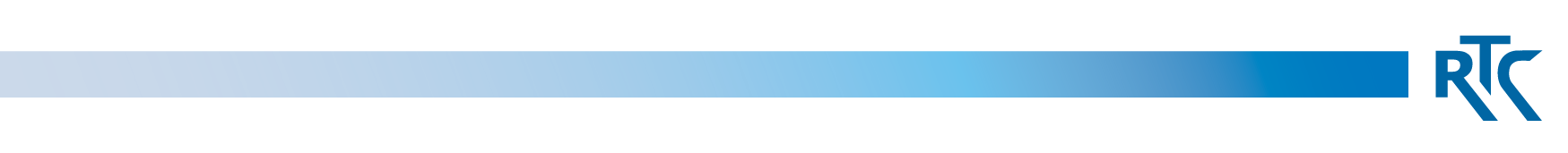 rtc.imerae@gmail.com
WWW.RTC-EDU.RU